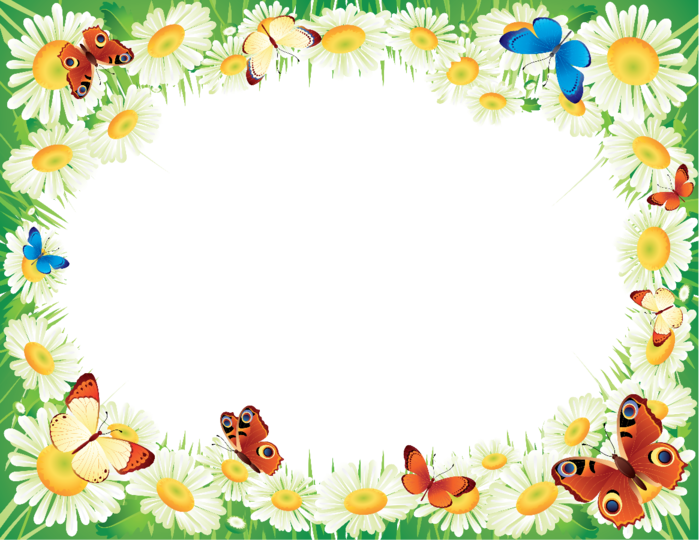 Мастер – класс 
 «Квиллинг -  поделки из гофрокартона»
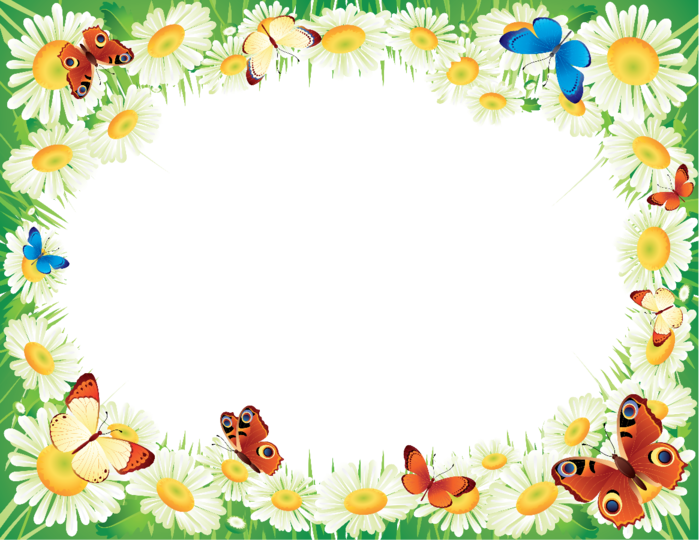 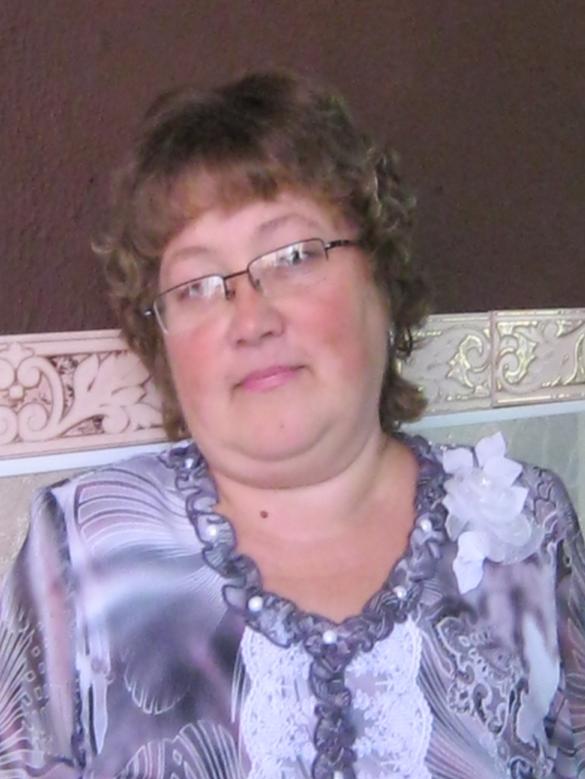 СЕРБИНЕНКО
          МАРИНА      ВАЛЕНТИНОВНА
Муниципальное бюджетное  дошкольное образовательное учреждение      
                    «Детский сад комбинированного вида № 25
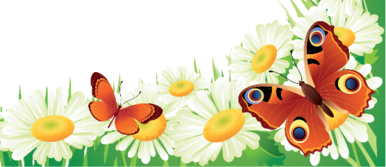 Цель: Овладеть технологией работы с гофрокартоном   
 Задачи:
1. Познакомить с техникой работы с гофрокартоном;
2.Научить скручивать полоски гофрокартона в спирали и видоизменять их форму;
3.Вызвать интерес к данной технике, желание самовыражаться;
4.Развитие творческого воображения и художественного вкуса.
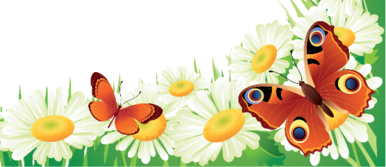 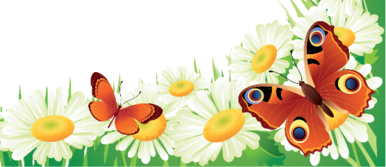 Что такое гофрокартон?
Гофрированный картон (гофрокартон) – жесткий упаковочный материал, который изготовляют, наклеивая бумажное полотно с двух сторон гофрированной (волнообразной) бумаги.
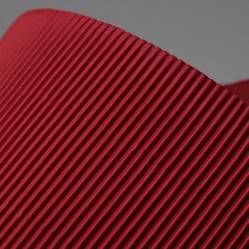 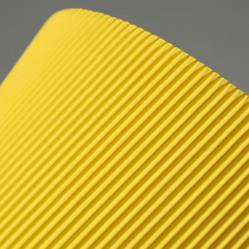 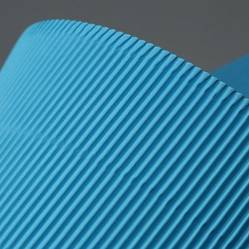 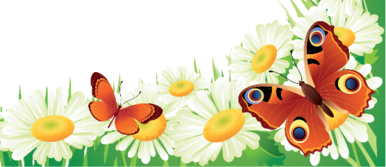 Подготовка гофрокартона.
Гофрокартон нарезаем на полоски шириной 10 мм.
Полоска гофрокартона накручивается на шило или зубочистку.
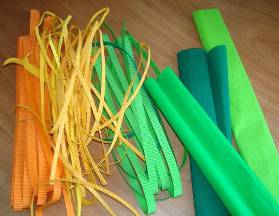 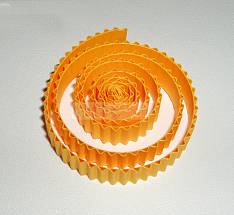 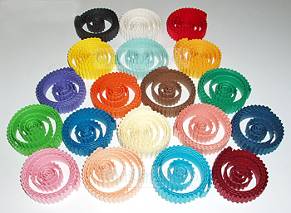 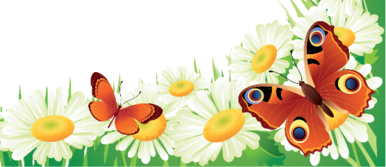 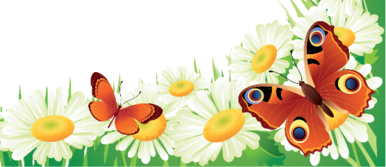 Технологическая карта                                                
Поделка « Смешарик  Нюша».
Подготовка деталей:
Туловище.
Шесть полосок гофрокартона склеиваем вместе, получаем длинную полоску. Плотно скручиваем ее на зубочистке, приклеиваем конец детали.
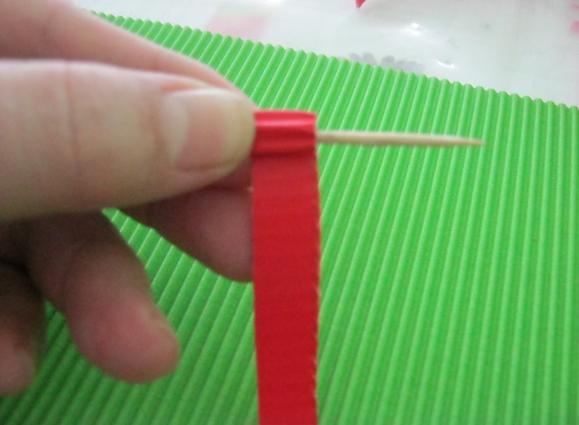 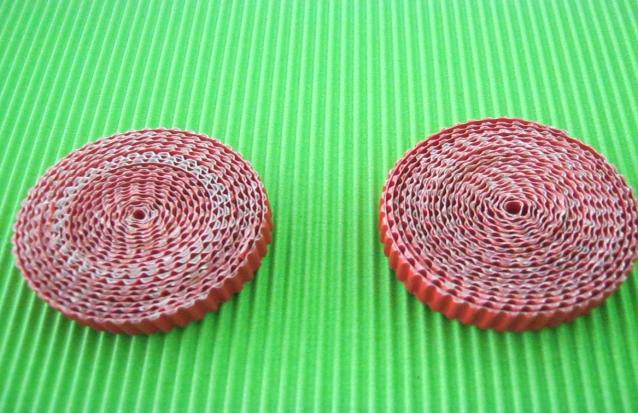 Очень аккуратно  изнутри выдавливаем деталь, придавая ей полукруглую форму.
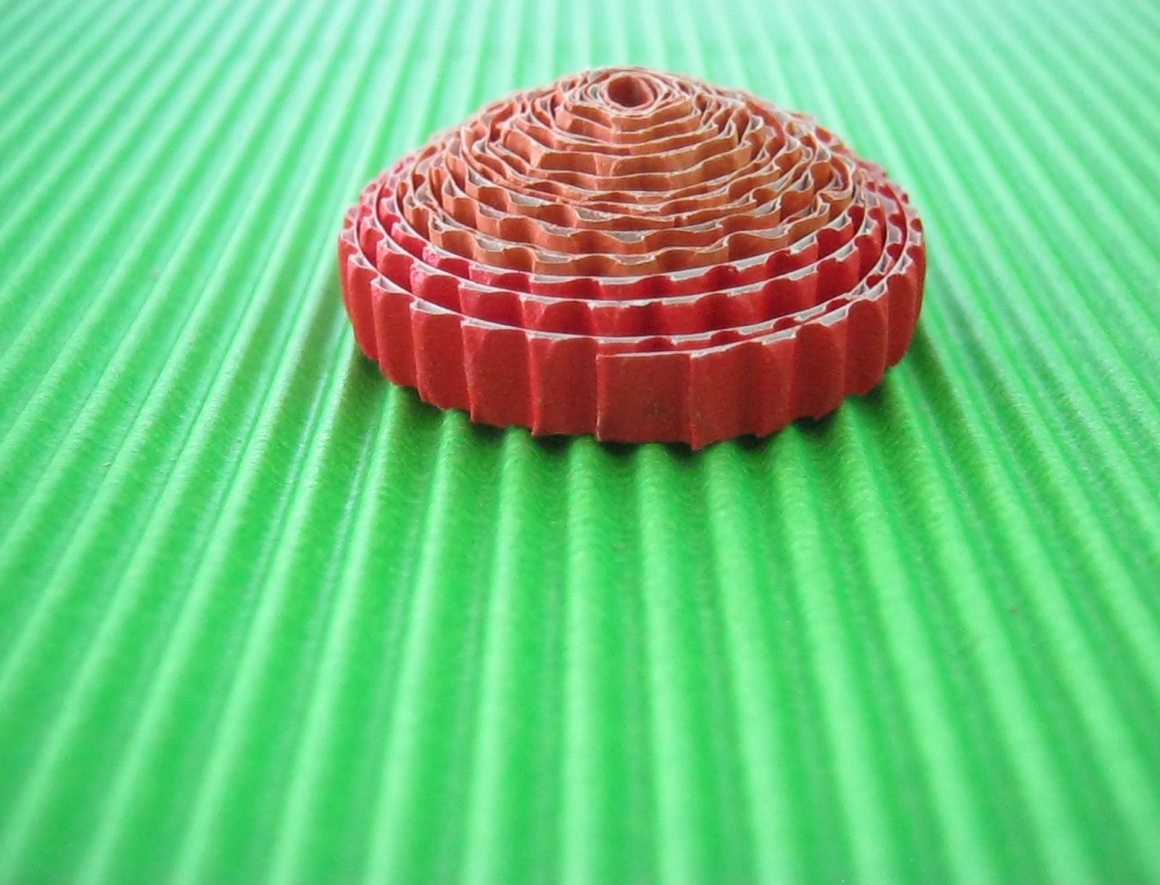 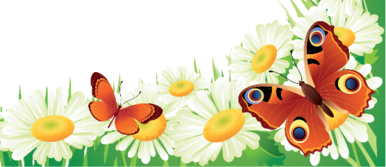 Для туловища нужно изготовить две такие детали.
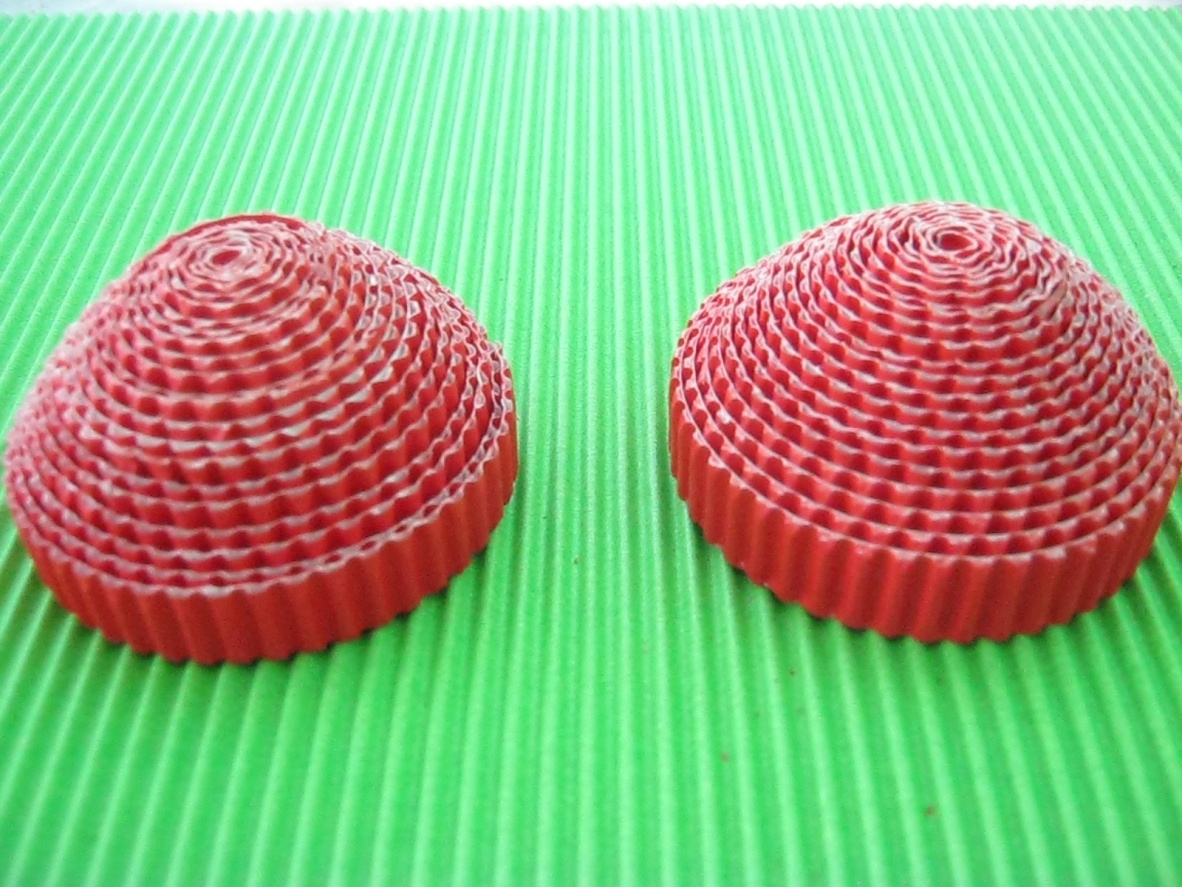 Для придания  прочности, с внутренней стороны кисточкой аккуратно промазываем клеем всю деталь.
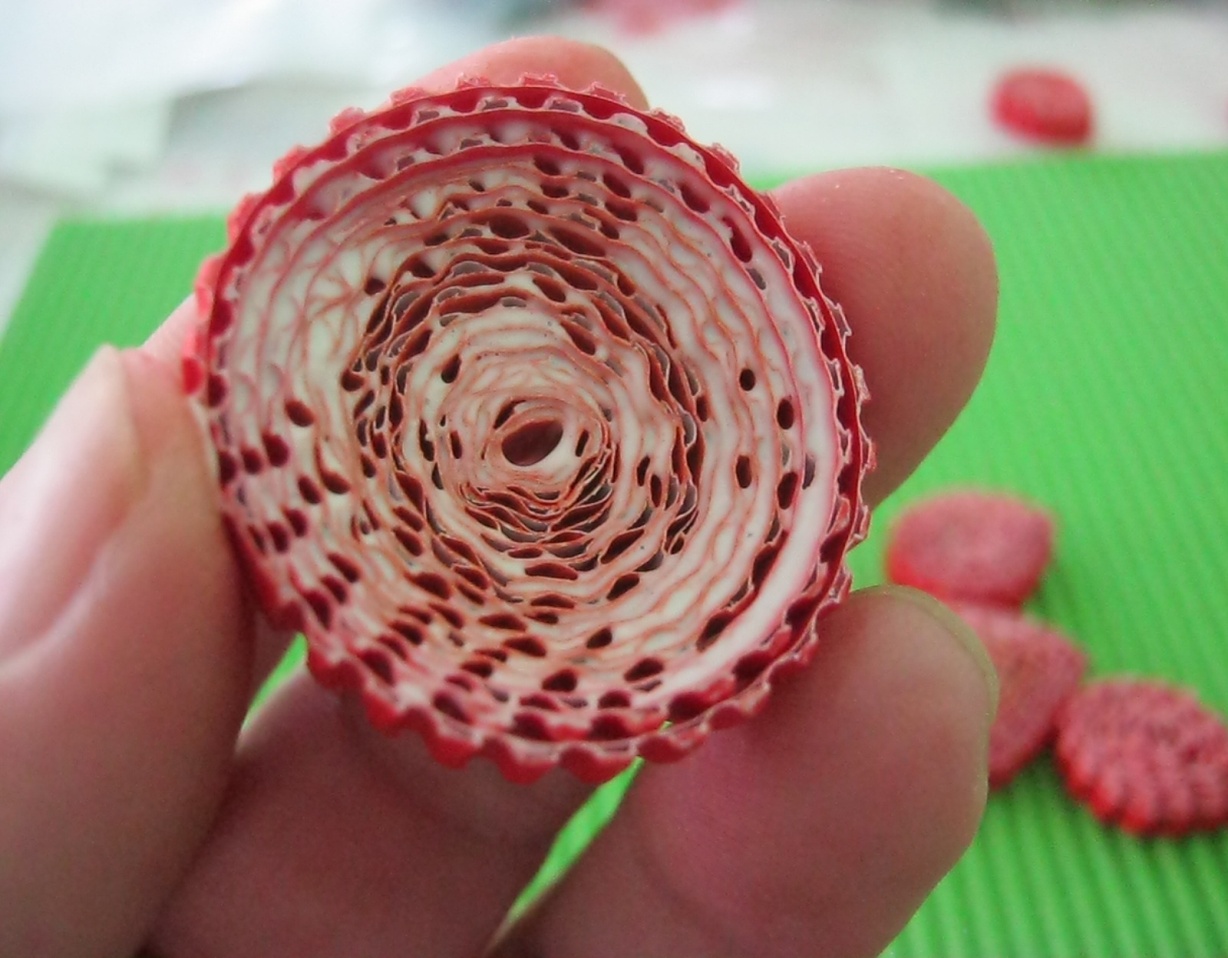 После того как детали просохнут, промазываем  клеем края деталей и соединяем их друг с другом.
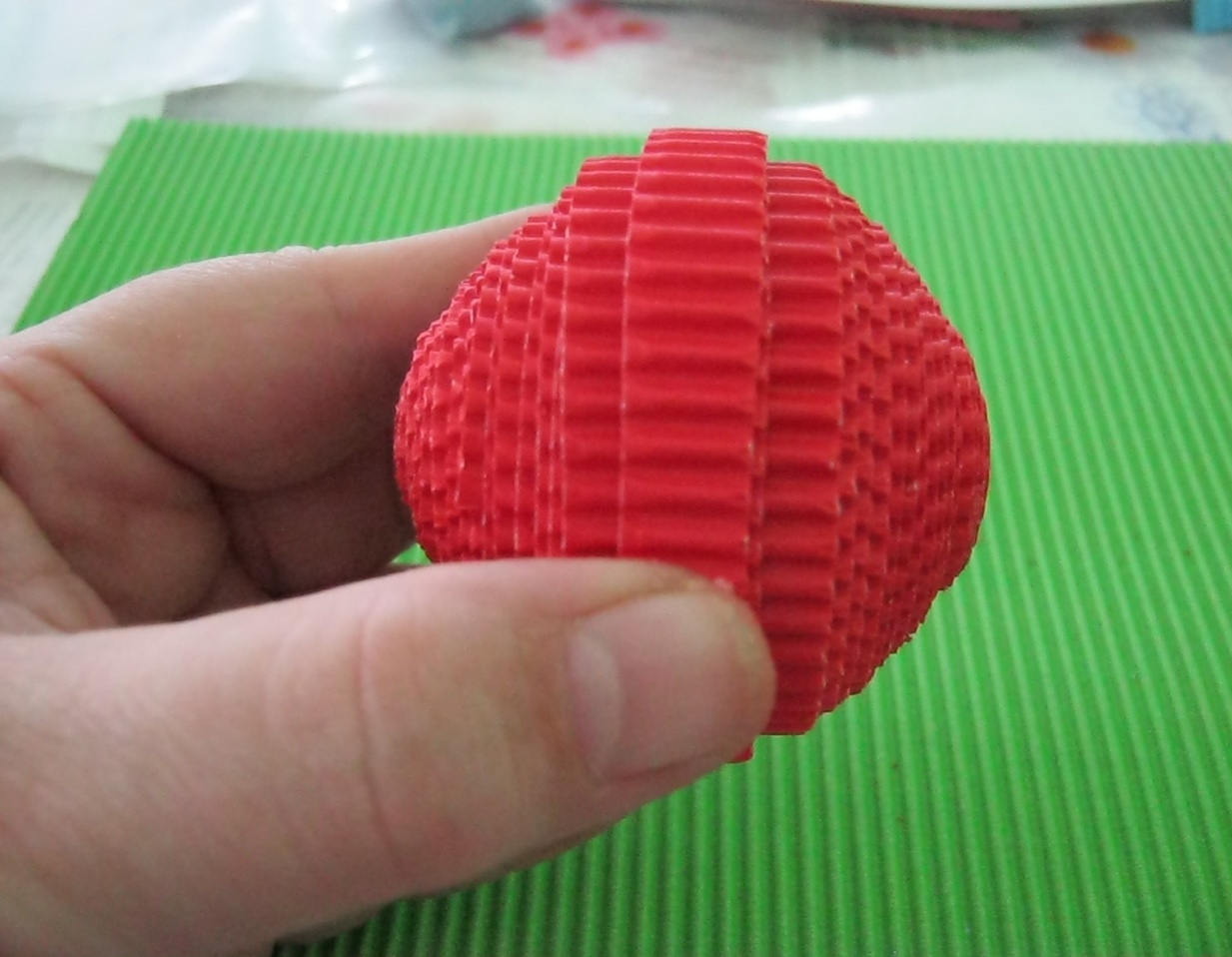 Лапы.
Для  лап берем, 4 полоски гофрокартона  скручиваем, 4 ролла.
Для передних лап роллы выдавливаем, так чтобы получились два конуса.
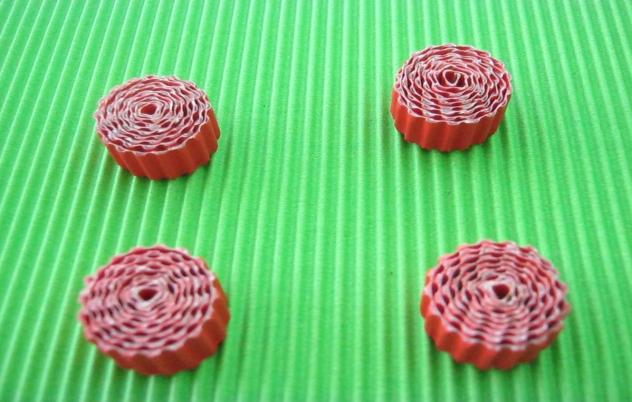 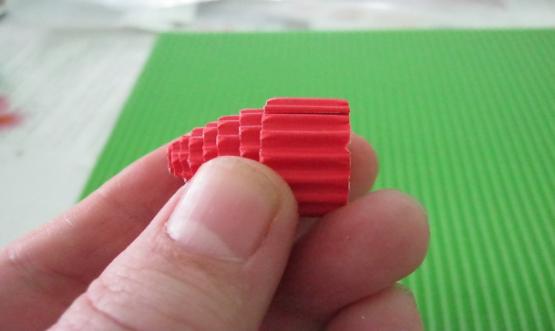 Задние лапки выдавливаем, так  чтобы получились, тупые  конусы
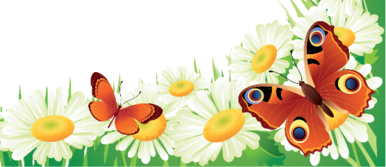 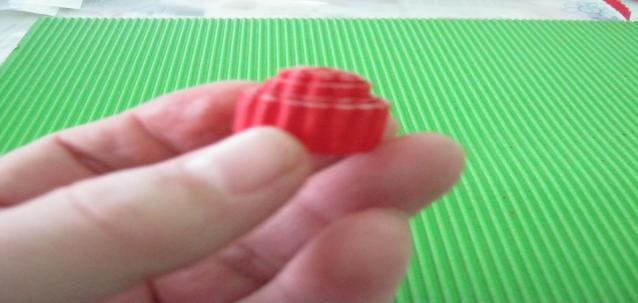 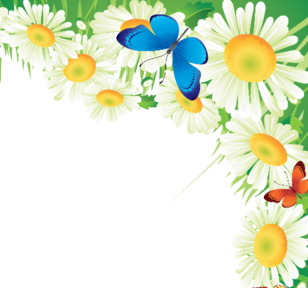 Ушки.
Для ушек берем полоску 10 мм и разрезаем, ее вдоль по 0,5 мм скручиваем, ролл  придаем ему форму капли.
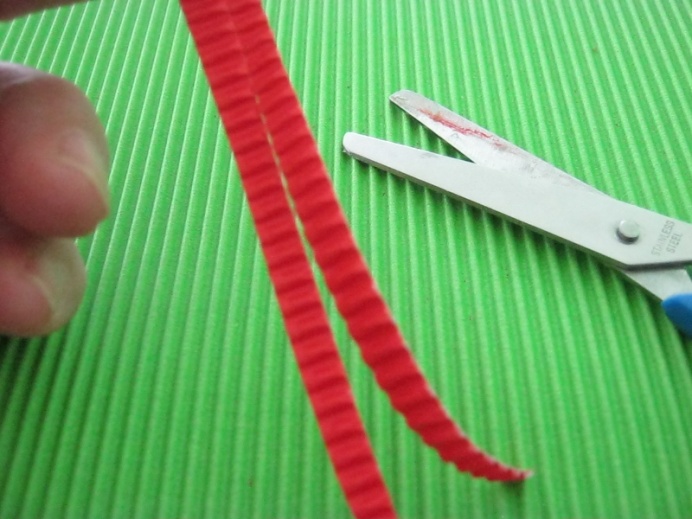 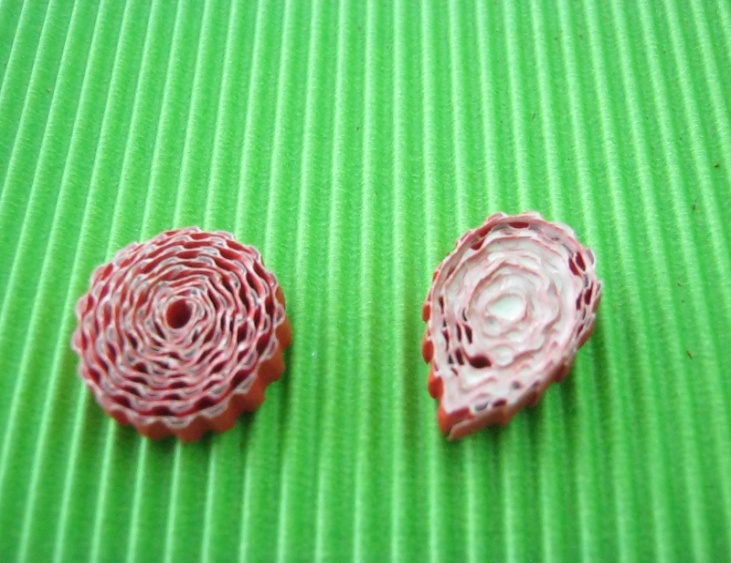 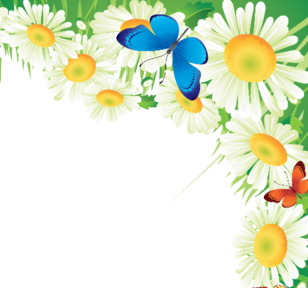 Для косички  Нюши  изготавливаем 4 ролла из полосок шириной 0,5мм.
Один  ролл изготавливаем из трех полосок гофрокартона, второй из двух полосок, для  двух других  используем по одной полоске  гофрокартона .
Трем роллам придаем форму капельки.
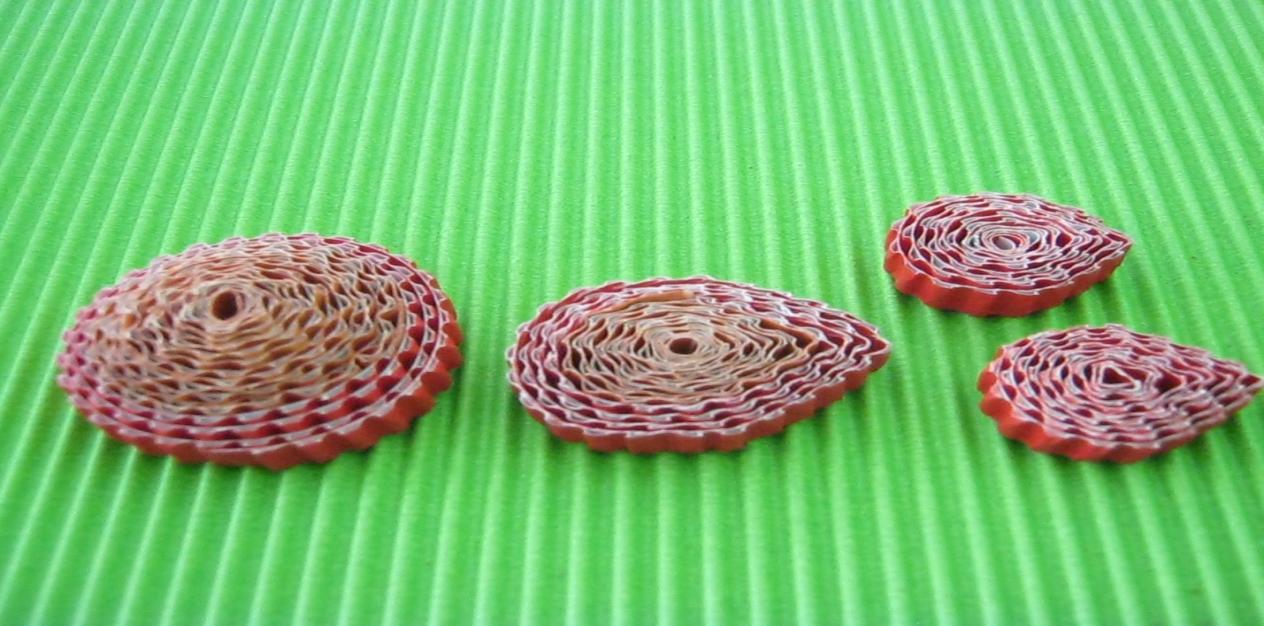 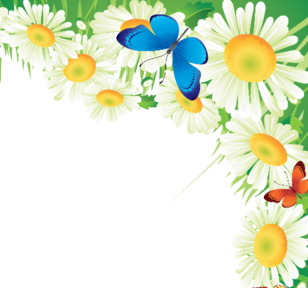 Глазки.
Для глаз  можно использовать блистеры старые ,или вырезать из бумаги.
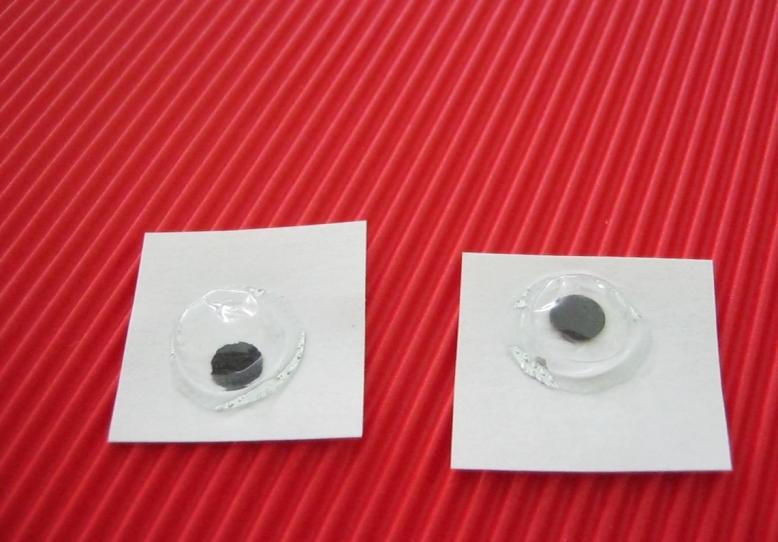 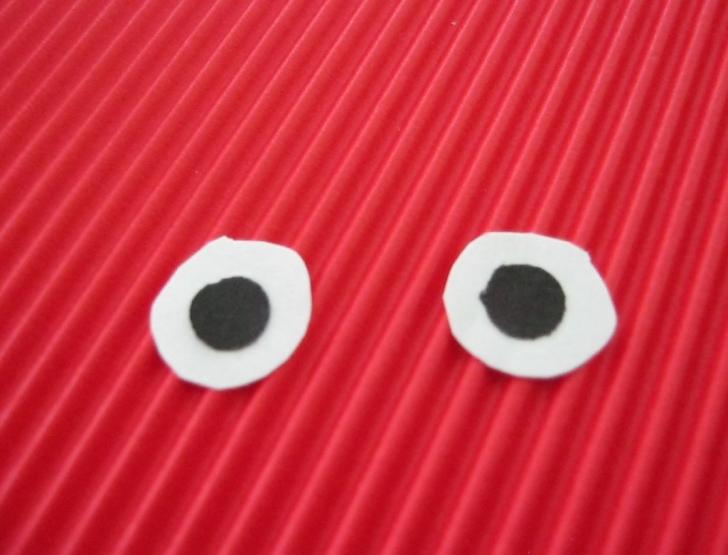 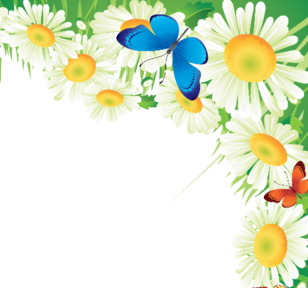 Сборка композиции:
К туловищу приклеить лапки.
Приклеить ушки, глазки, носик.
Собрать  косичку Нюши.
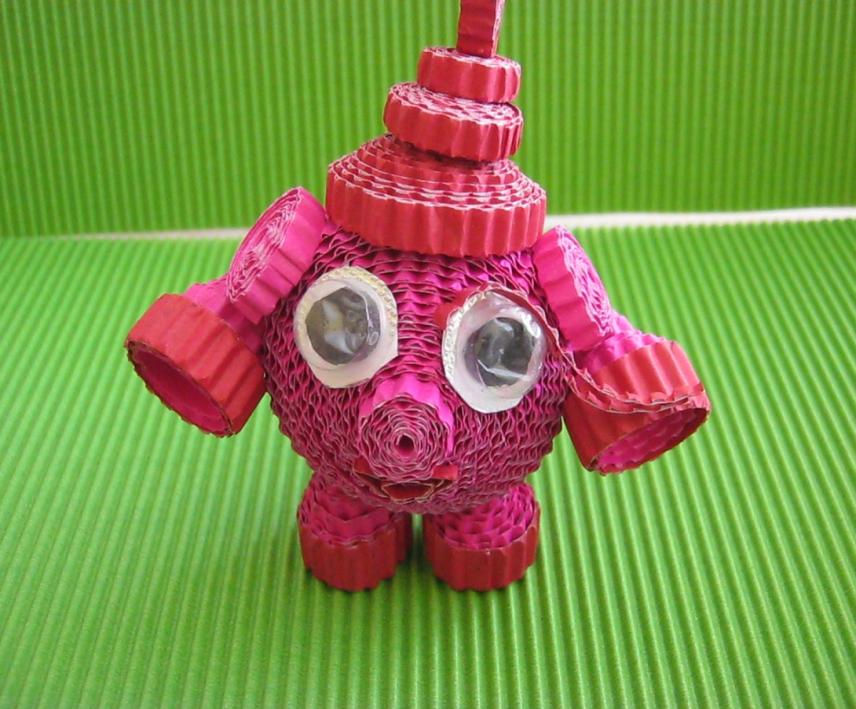 Наша поделка готова  такие игрушки очень радуют ребят, особенно когда они делают их сами.
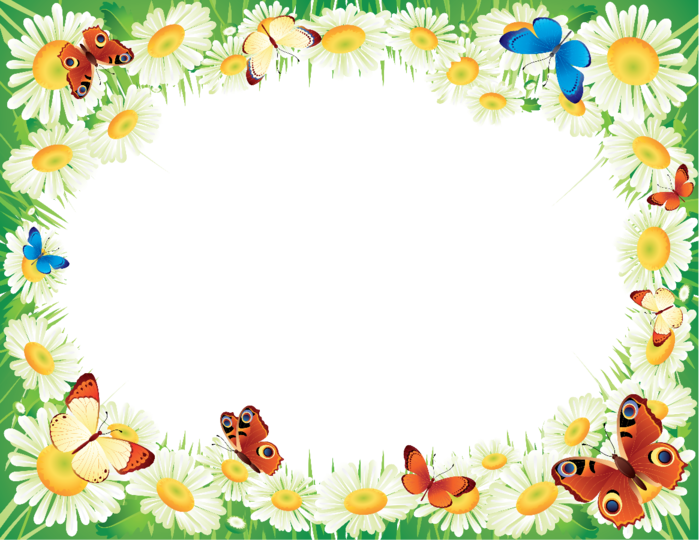 Спасибо за внимание !
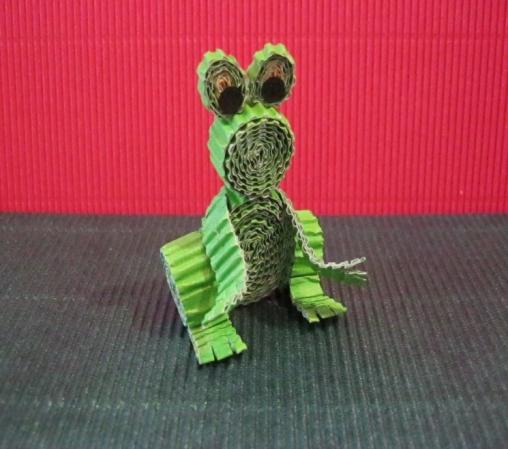